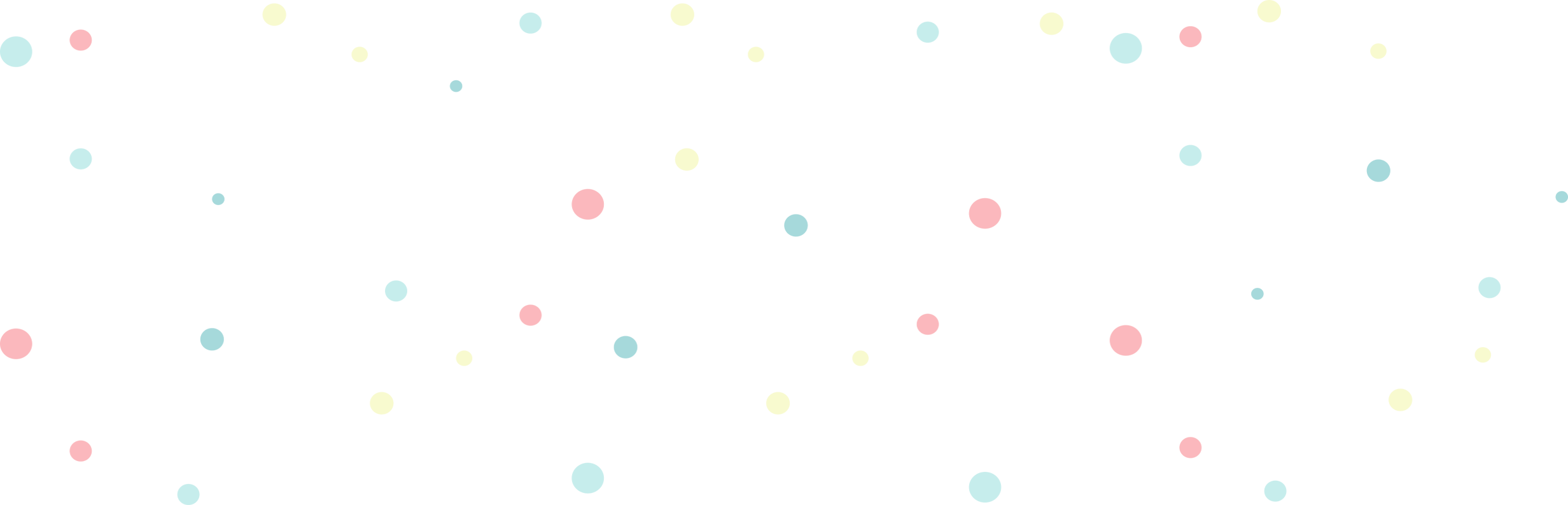 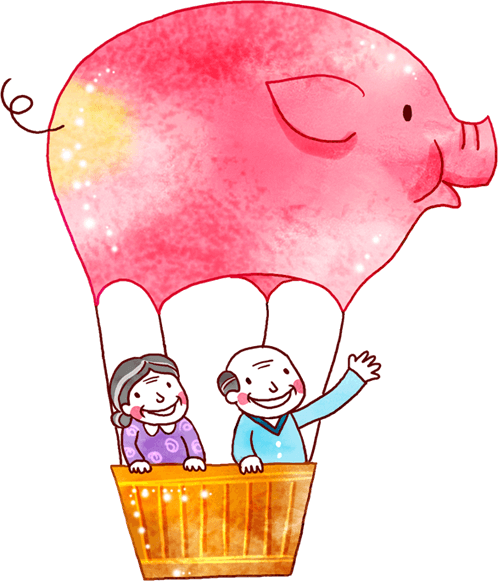 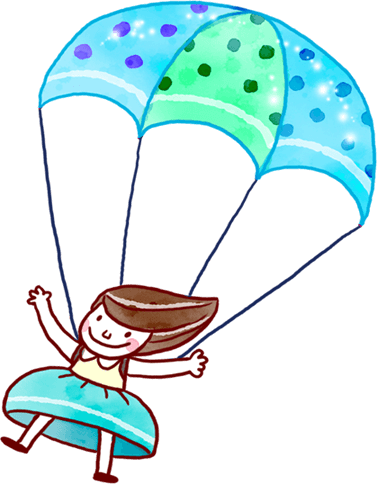 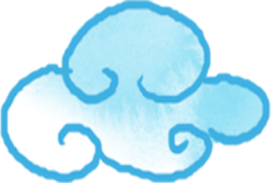 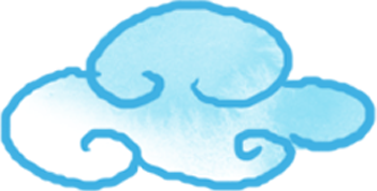 Chào mừng các con đến với môn Toán
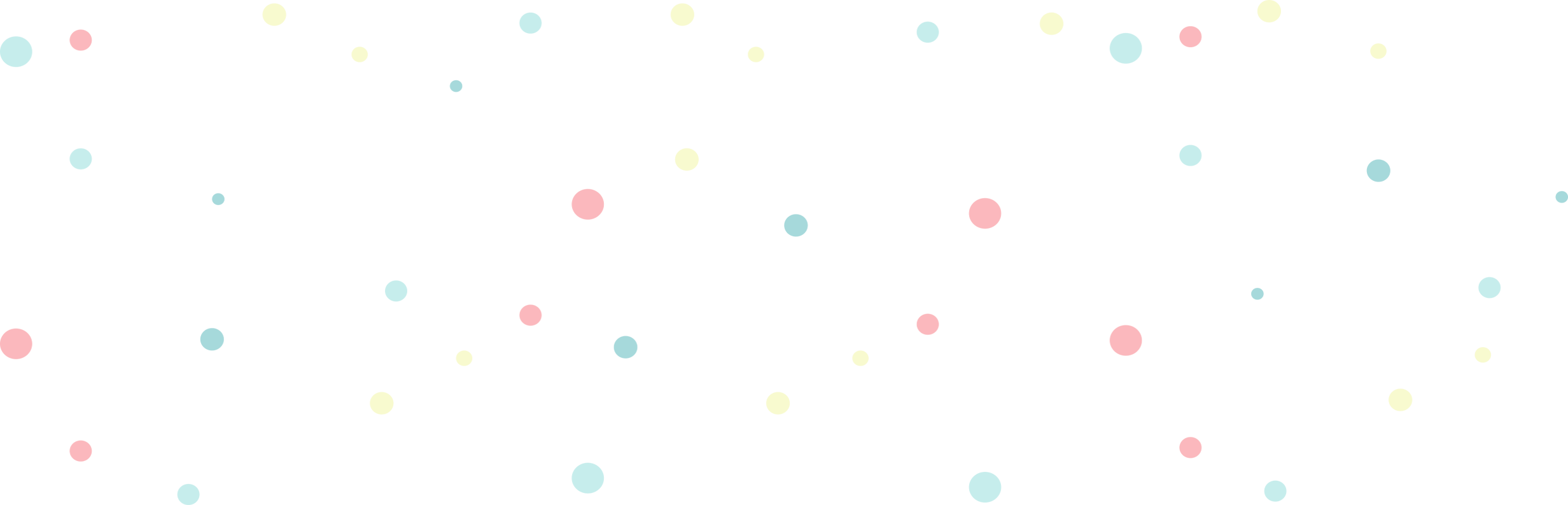 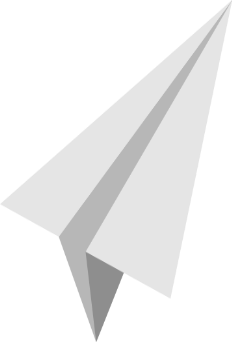 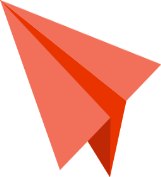 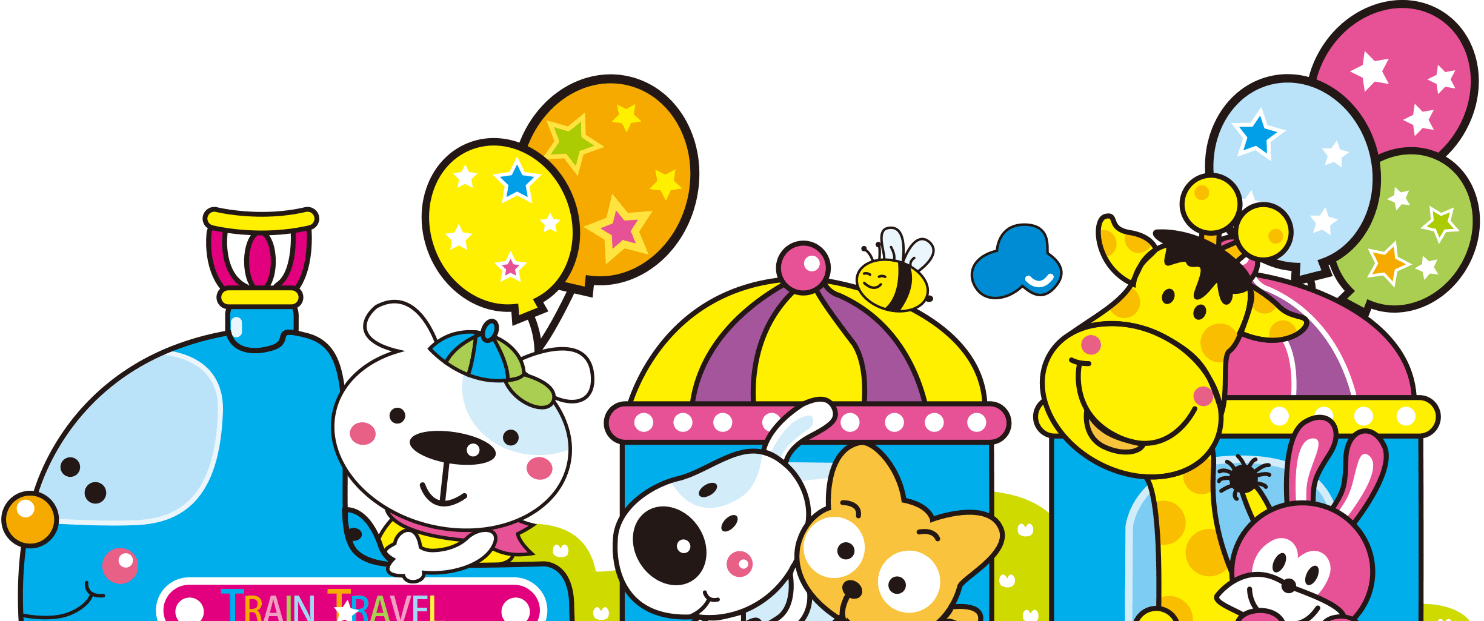 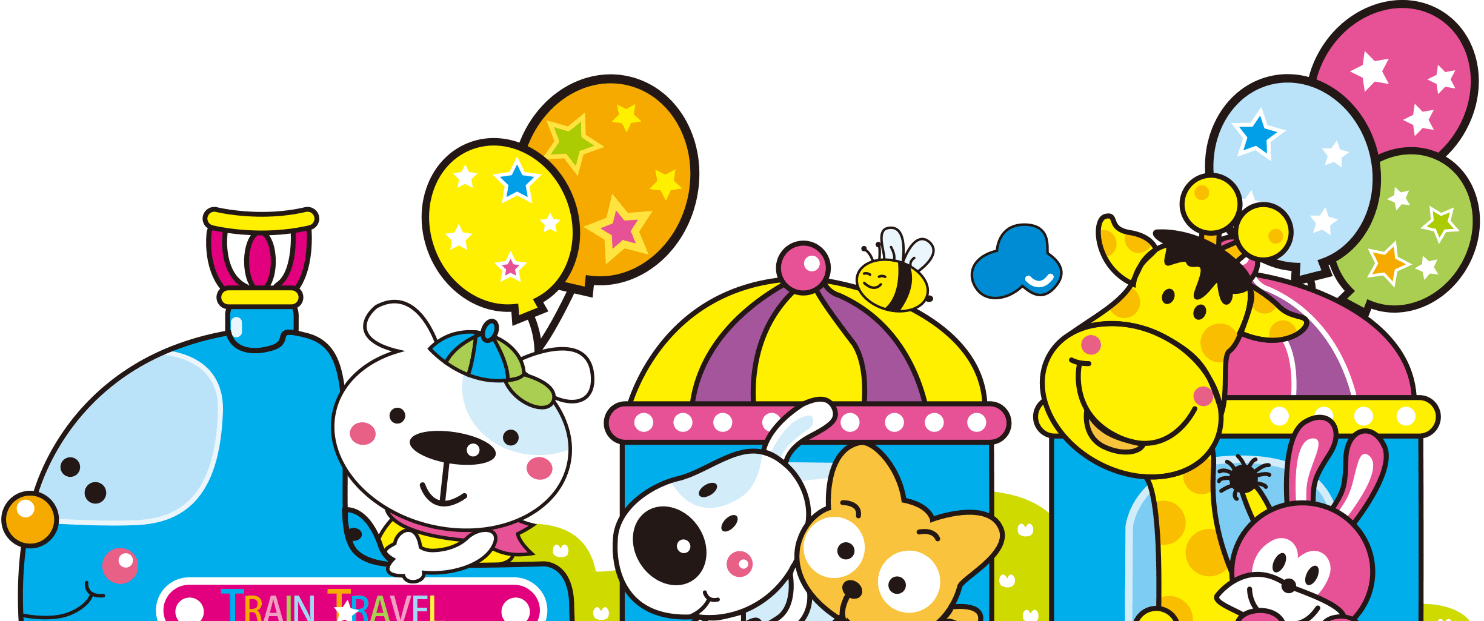 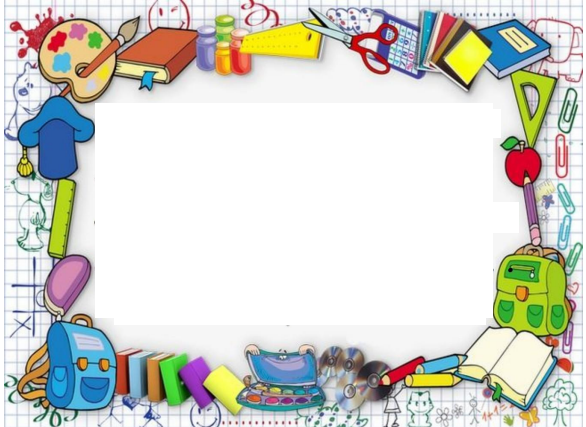 CHỦ ĐỀ 1
BÀI 6: LUYỆN TẬP CHUNG
TIẾT 4
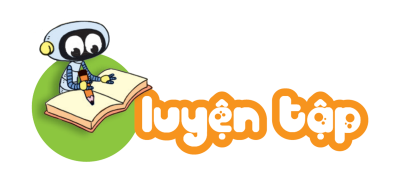 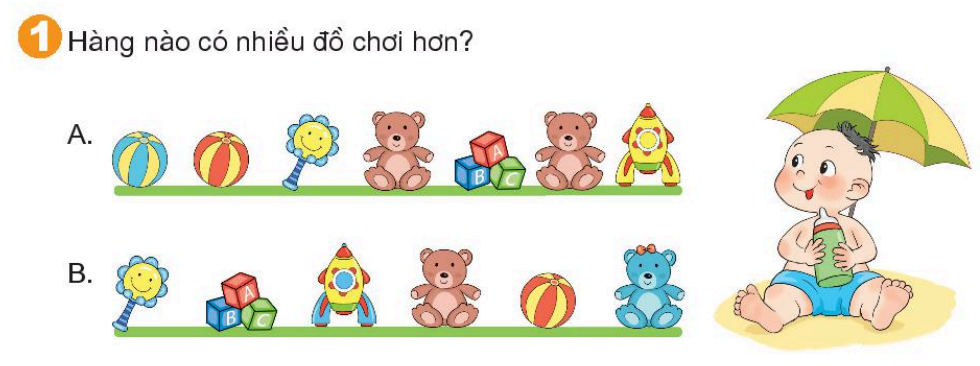 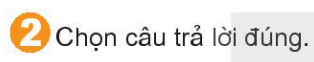 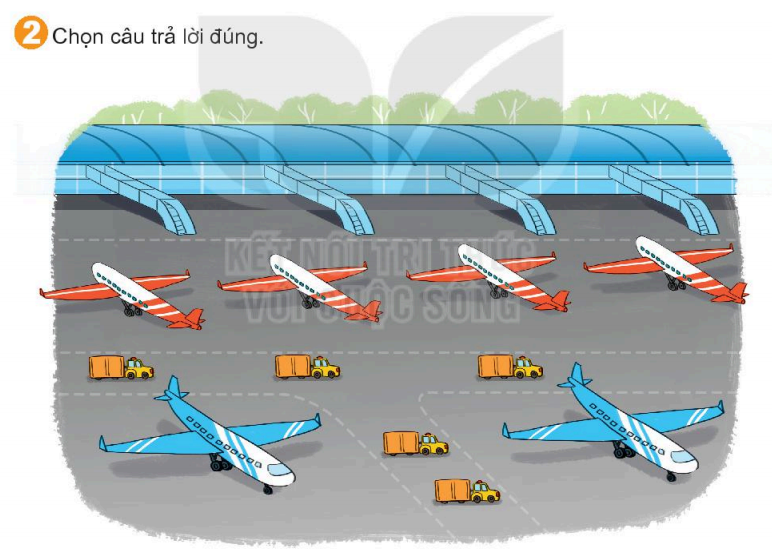 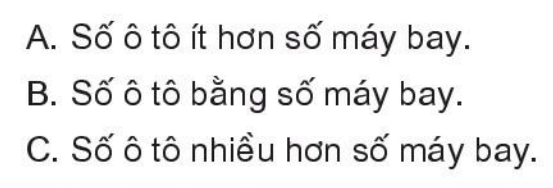 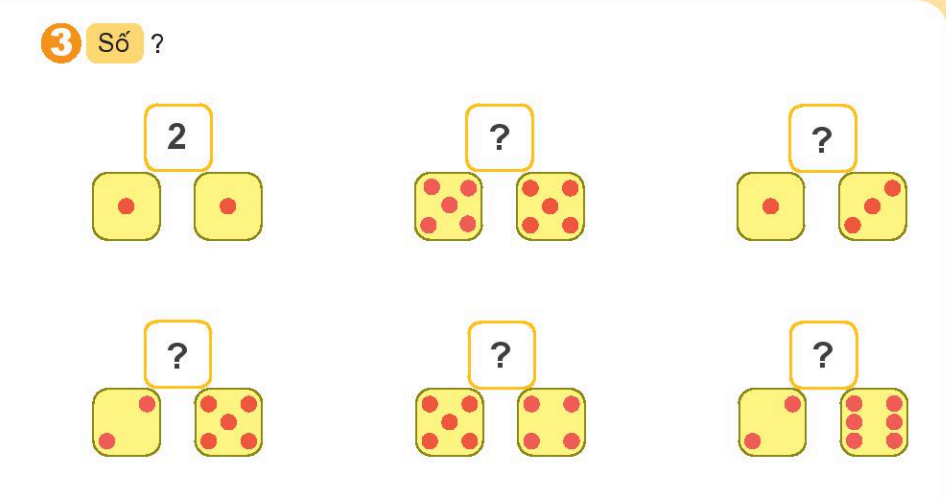 10
4
9
7
8
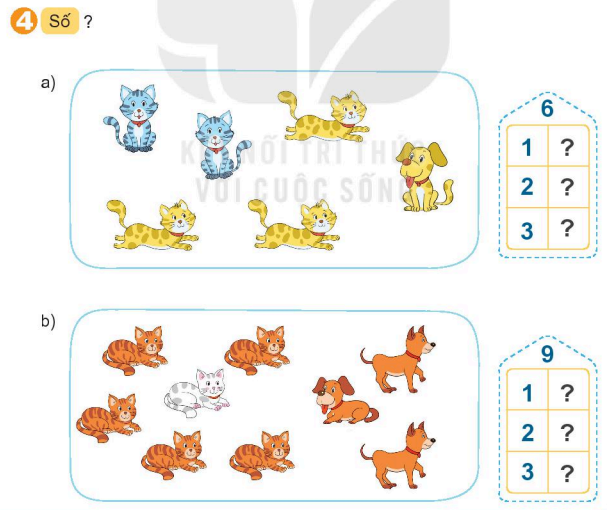 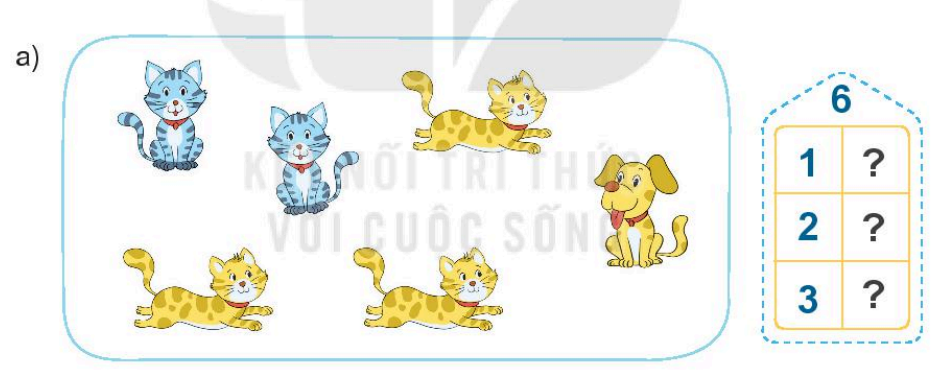 5
4
3
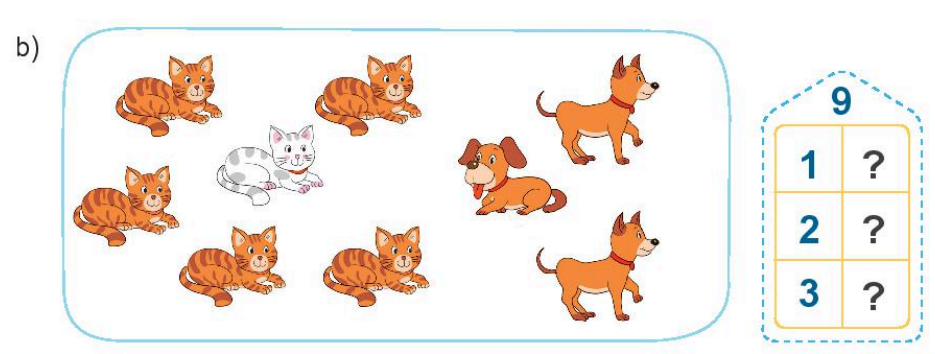 8
7
6
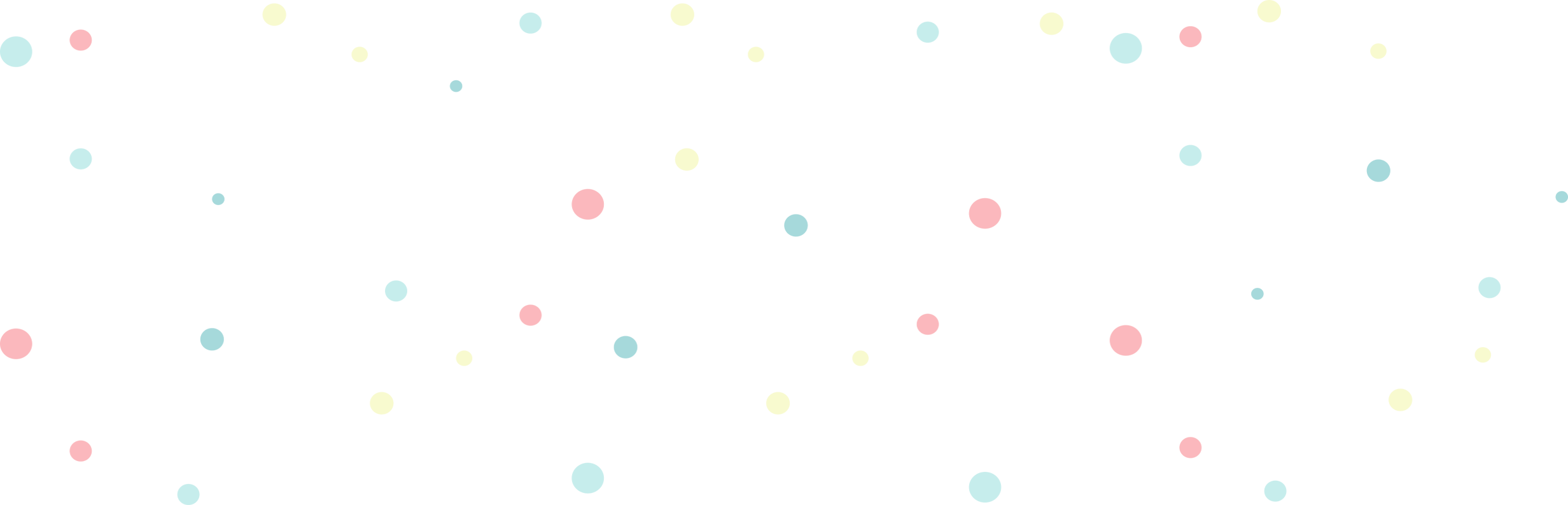 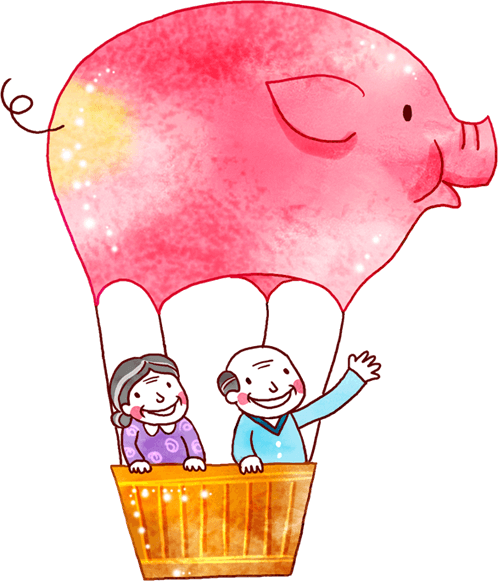 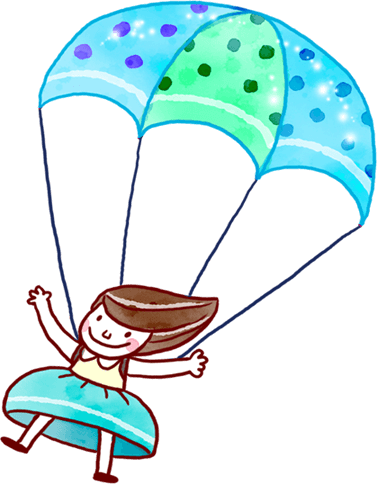 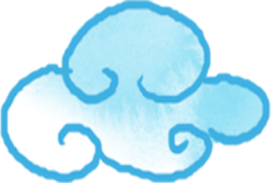 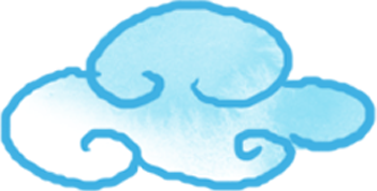 Hẹn gặp lại các con ở tiết học sau !
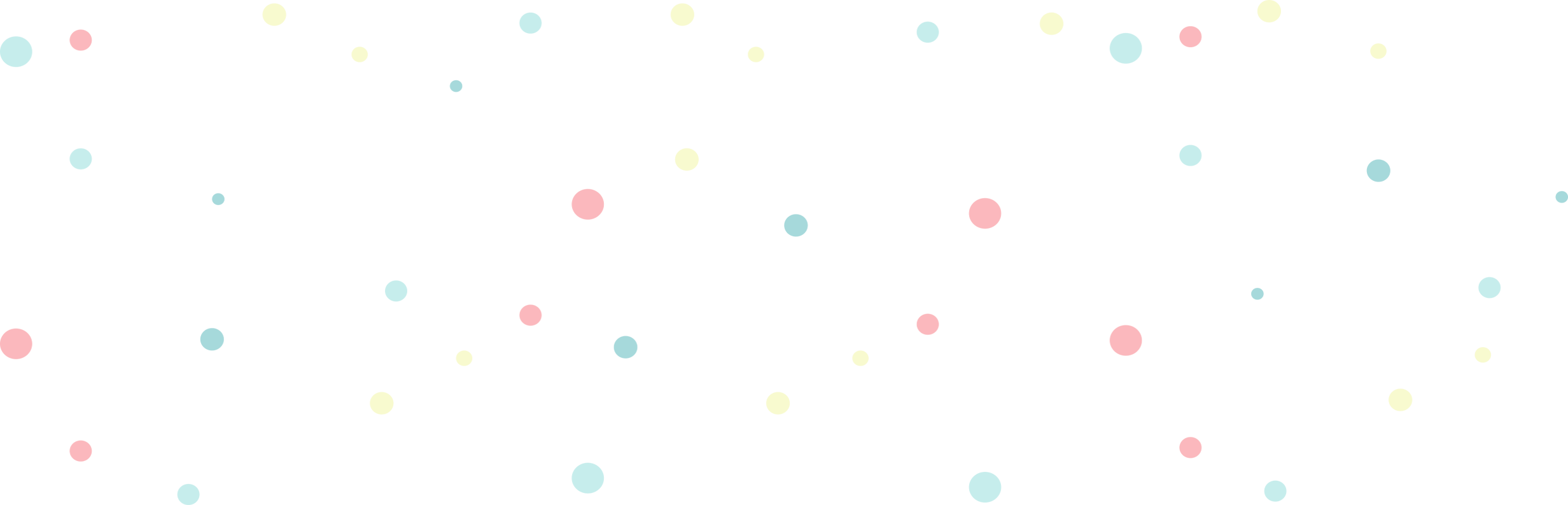 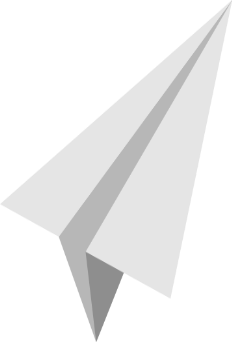 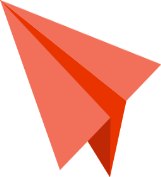 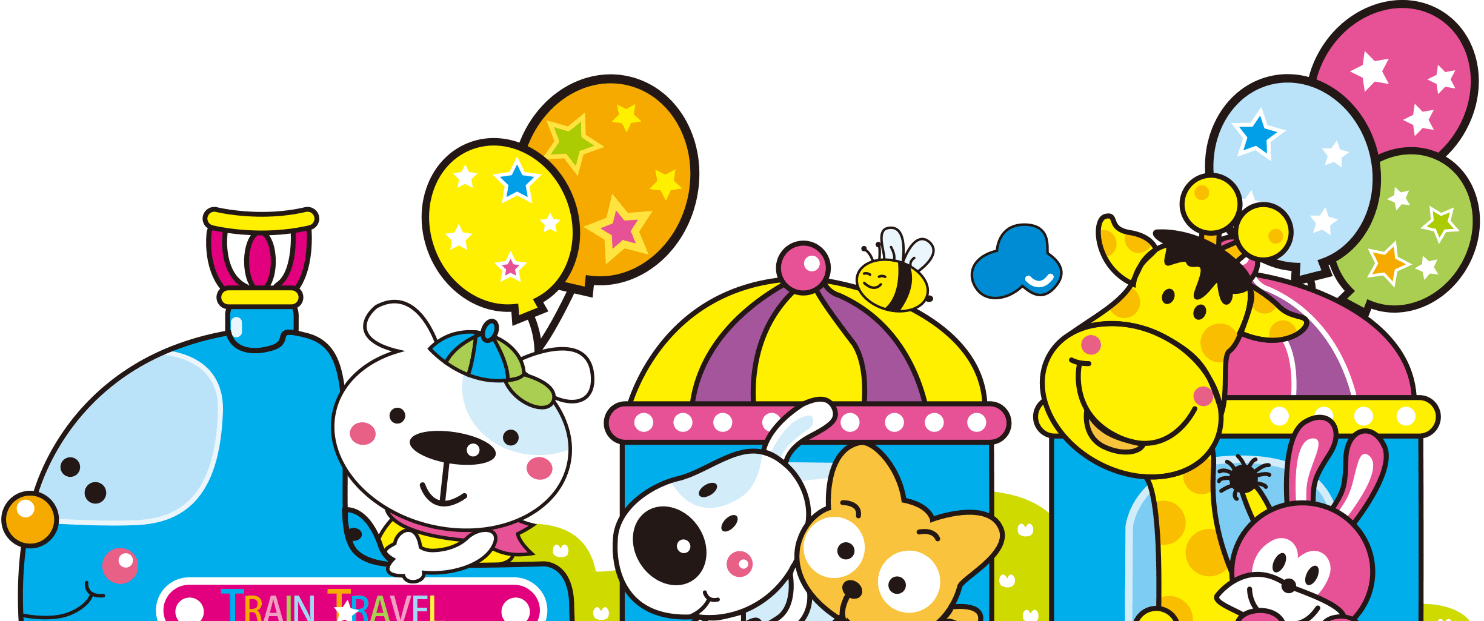 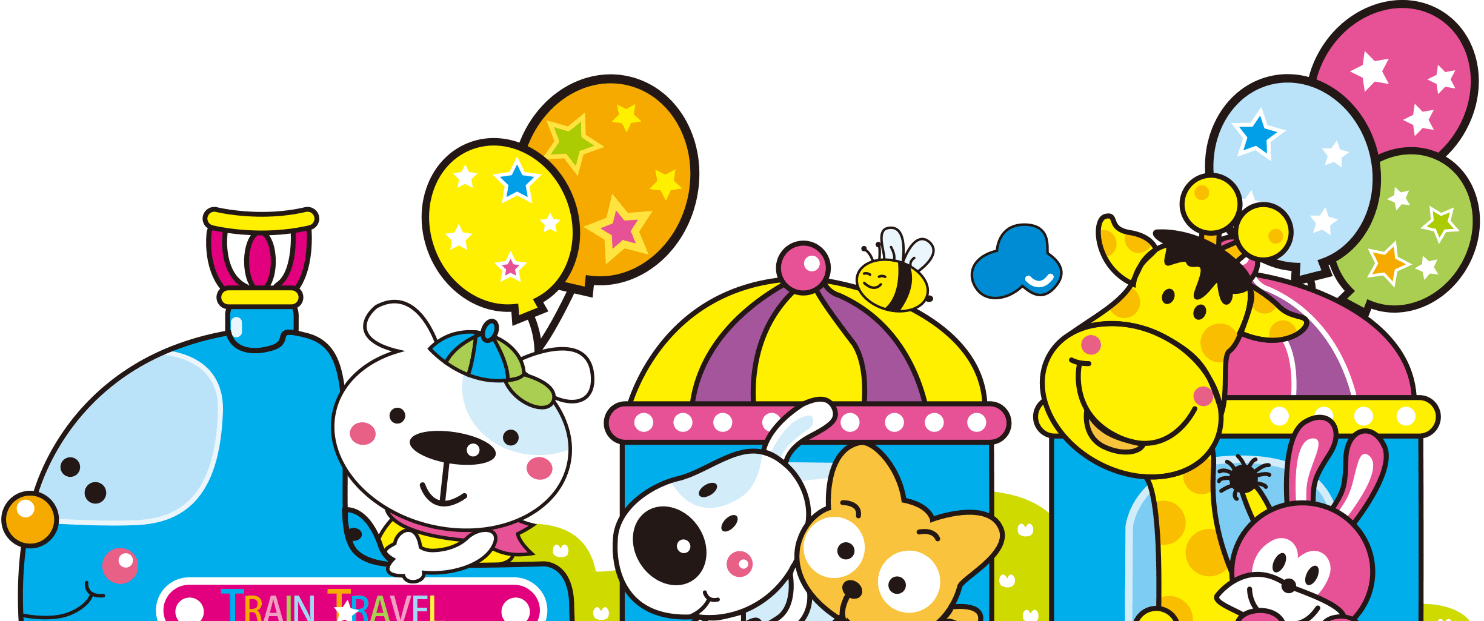